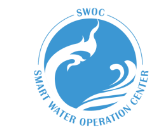 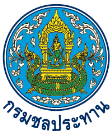 สถานการณ์น้ำในเขตพื้นที่รับผิดชอบ สำนักงานชลประทานที่ 5
ข้อมูล ณ วันที่ 1 เมษายน 2567
แนวโน้ม
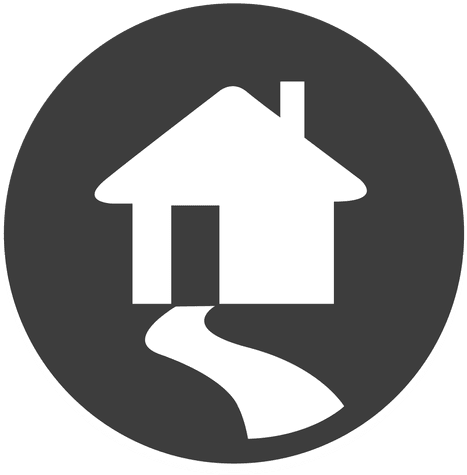 Kh.100
แม่น้ำโขง
รวมปริมาณน้ำ
1,007.951 ล้าน ลบ.ม (63.16%)
แนวโน้มเพิ่มขึ้น
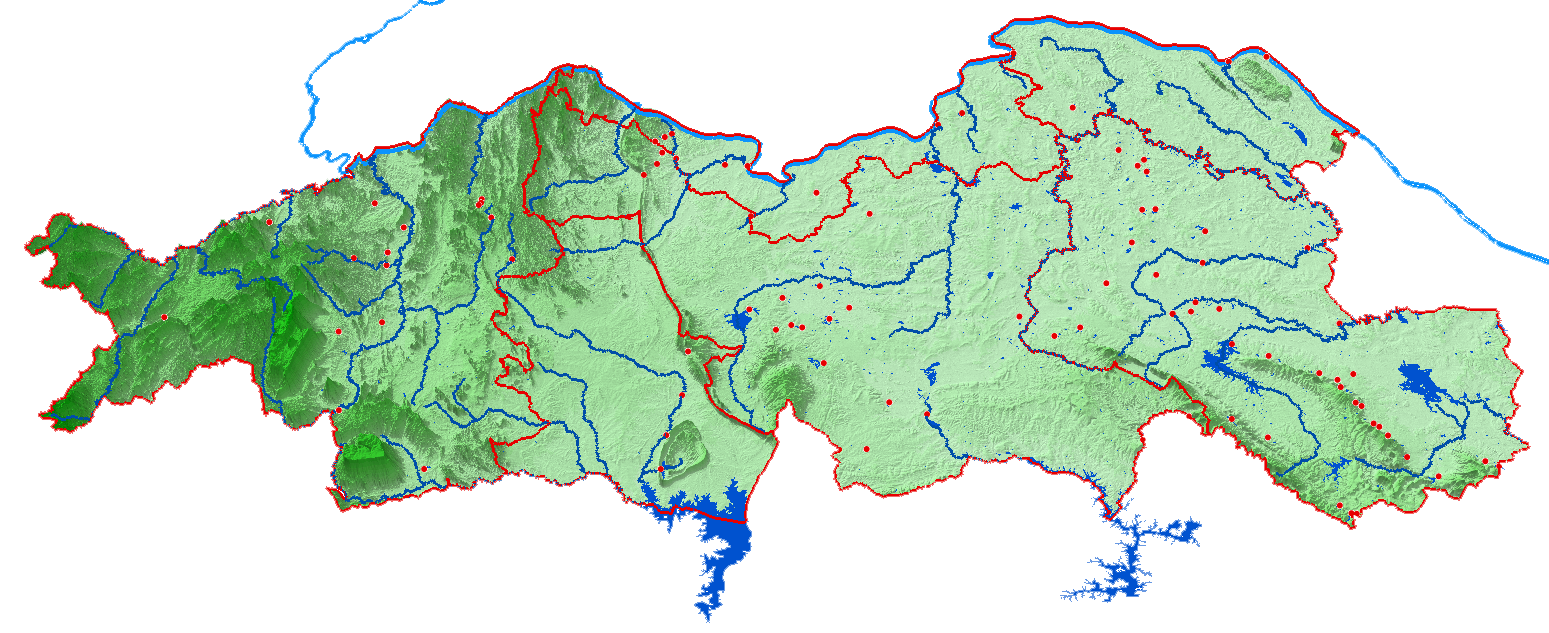 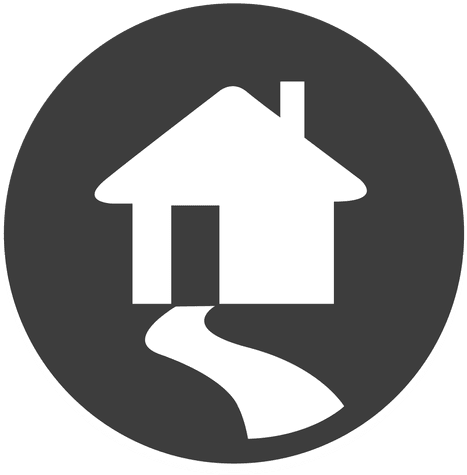 แนวโน้มลดลง
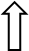 Kh.1
แม่น้ำโขง
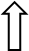 Kh.97 แม่น้ำโขง
จ.บึงกาฬ
แนวโน้มทรงตัว
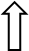 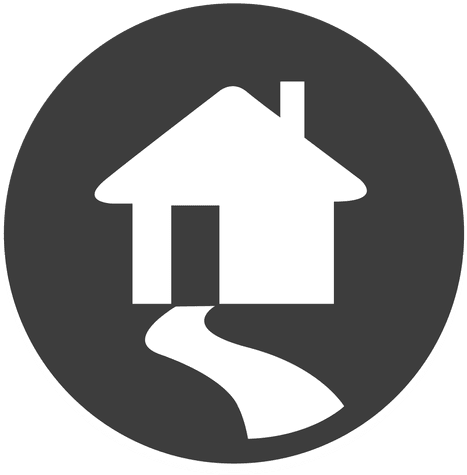 จ.หนองคาย
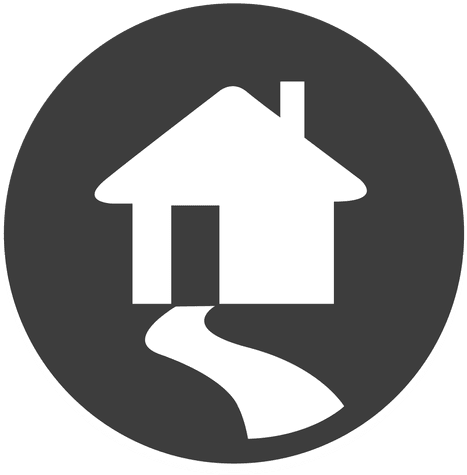 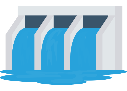 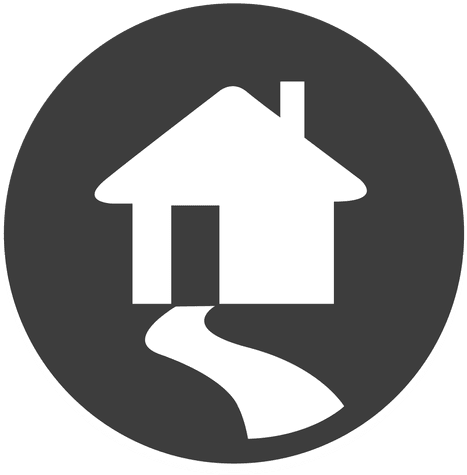 Kh.74 
แม่น้ำสงคราม
อ่างเก็บน้ำอูน
270.620 ล้าน ลบ.ม (52.04%)
Kh.103 
ลำห้วยหลวง
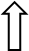 Kh.58A แม่น้ำเลย
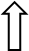 จ.เลย
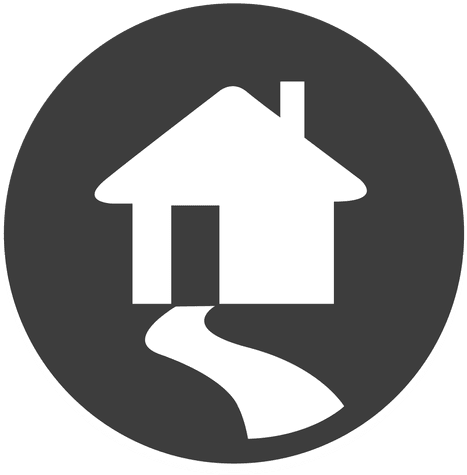 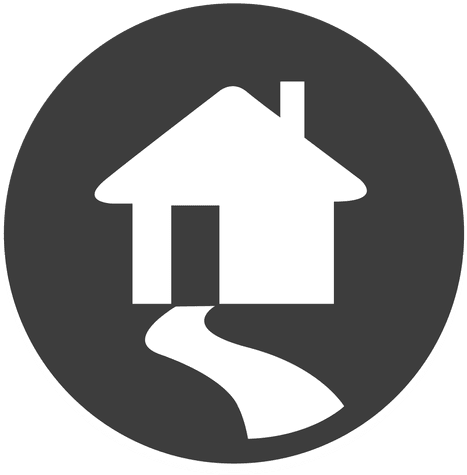 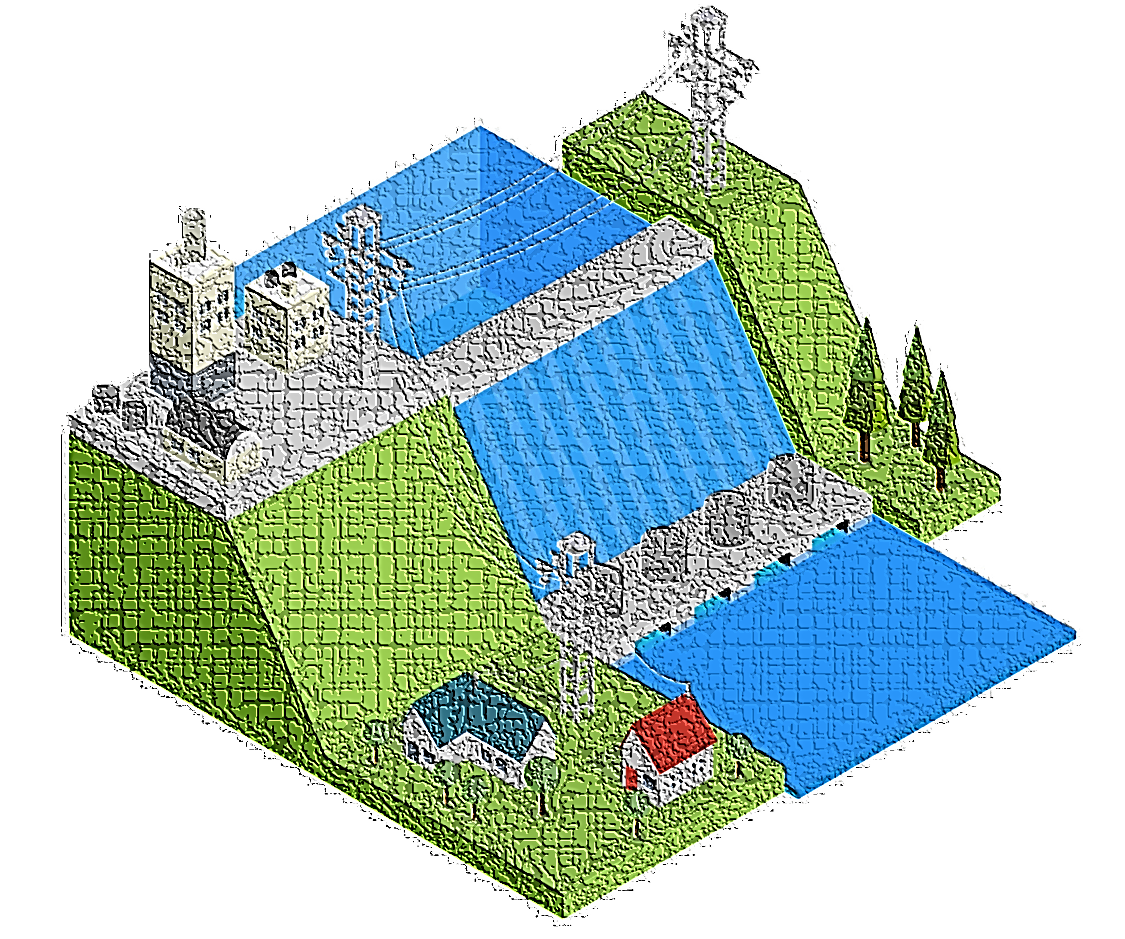 Kh.28A แม่น้ำเลย
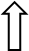 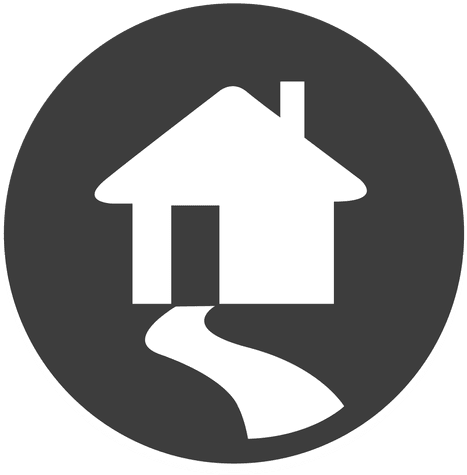 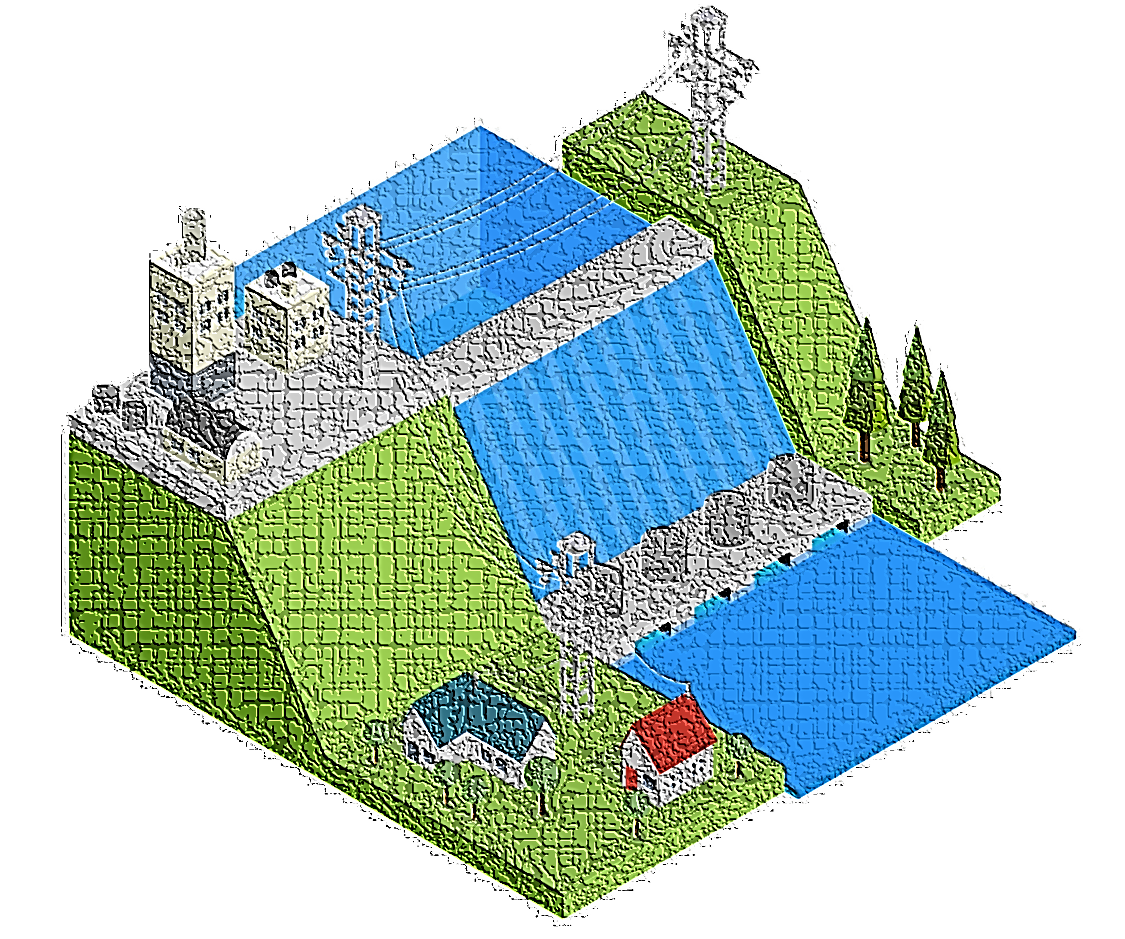 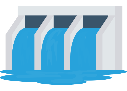 Kh.61 แม่น้ำเลย
จ.หนองบัวลำภู
จ.อุดรธานี
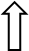 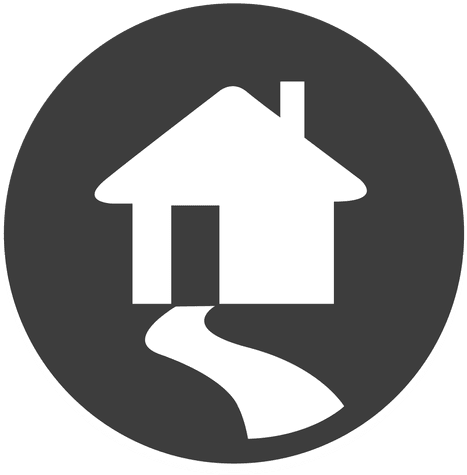 จ.สกลนคร
ปริมาณน้ำในอ่างขนาดกลางและขนาดเล็ก สชป.5
ขนาดกลาง 76 แห่ง 292.632 ล้าน ลบ.ม.(69.04%)
ขนาดเล็ก 532 แห่ง 164.625 ล้าน ลบ.ม.(65.99%)
หนองหาร-สกลนคร
214.370 ล้าน ลบ.ม (80.31%)
อ่างเก็บน้ำห้วยหลวง
65.704 ล้าน ลบ.ม (48.47%)
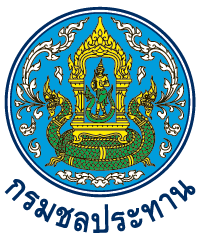 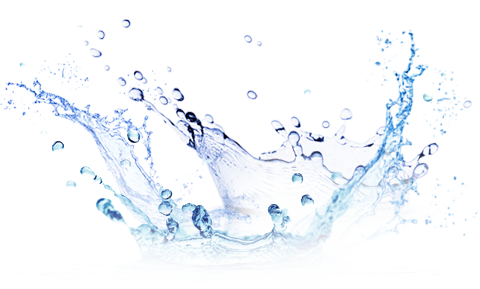 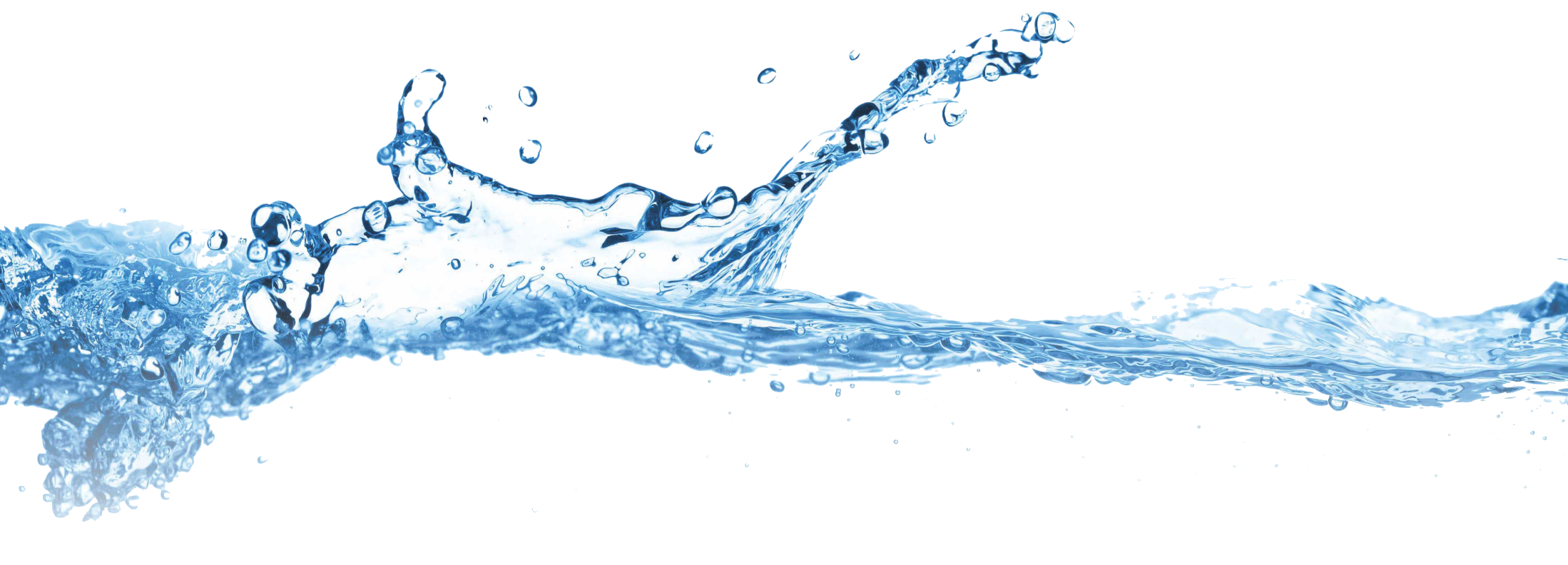 ขอบคุณครับ
สำนักงานชลประทานที่ 5